Just Joking
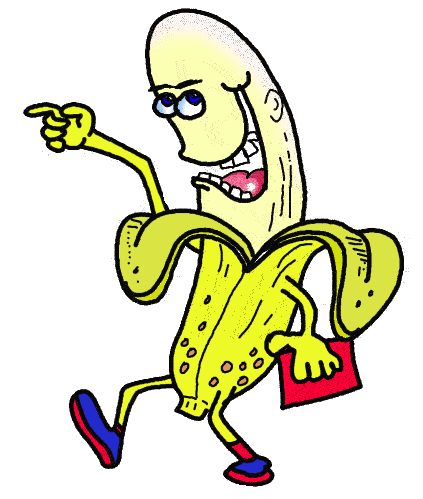 Exploring Humor and Stereotypes through Argument Writing
Cathy Sproul, Summer 2015
Southern Arizona Writing Project
The following slides contain jokes.

As you view/read each one, think about:

	1. your gut reaction to the joke

	2. the assumptions and/or stereotypes 	the jokes play on

	3. the joke’s funniness (or lack thereof)
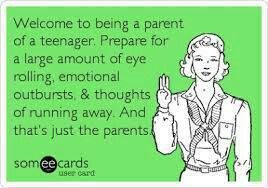 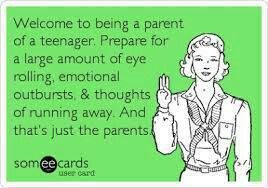 Welcome to being a parent of a teenager. Prepare for excessive  eye rolling, emotional outbursts, and thoughts of running away. And that’s just the parents.
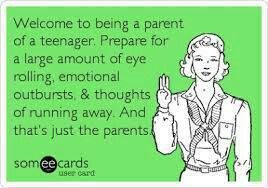 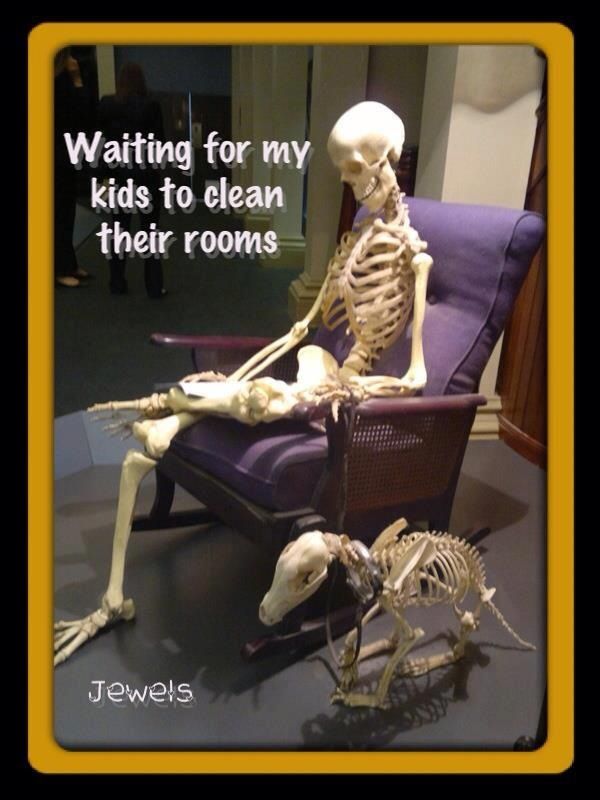 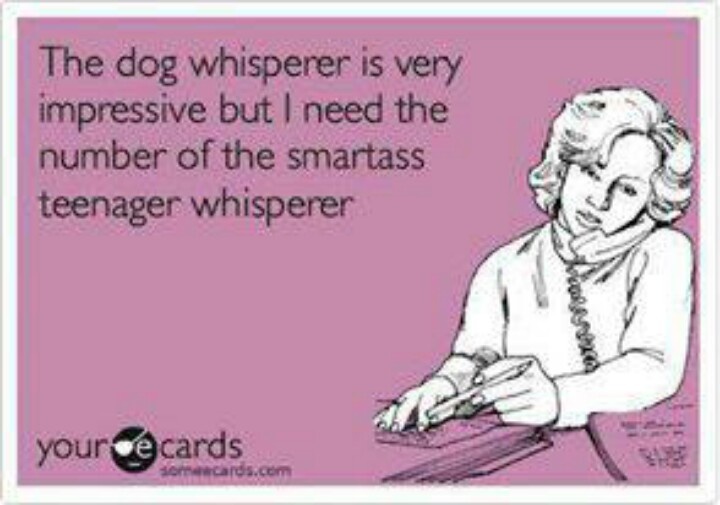 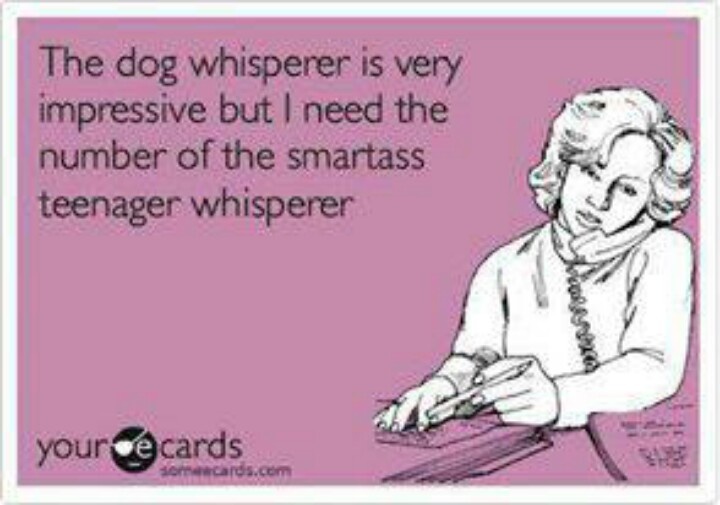 The dog whisperer is very impressive, but I need the number of the Smartass Teenager Whisperer.
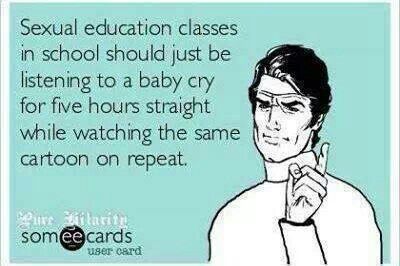 Sexual education classes in school should just be listening to a baby cry for five straight hours while watching the same cartoon on repeat.
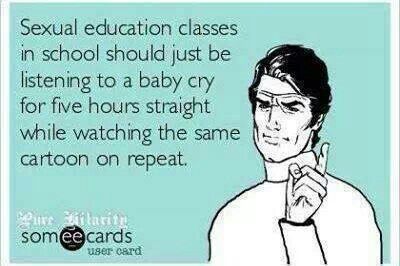 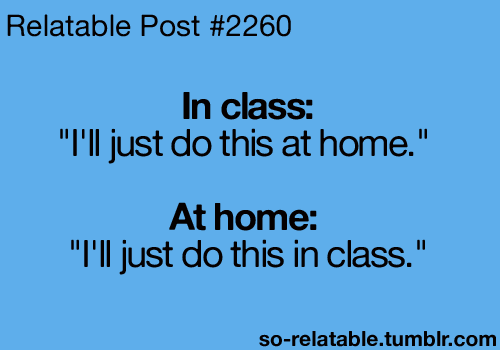 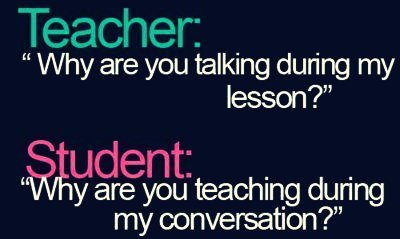 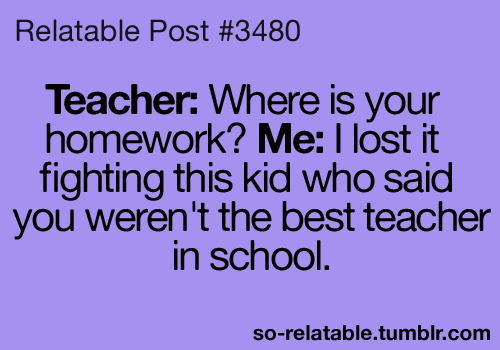 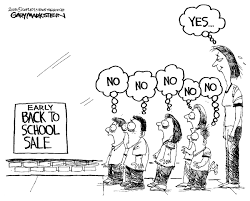 My teacher pointed at me with his ruler and said: “At the end of this ruler there’s an idiot!”

I got detention after asking which end.
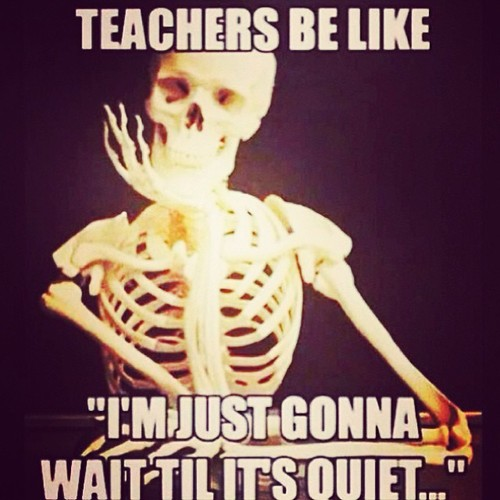 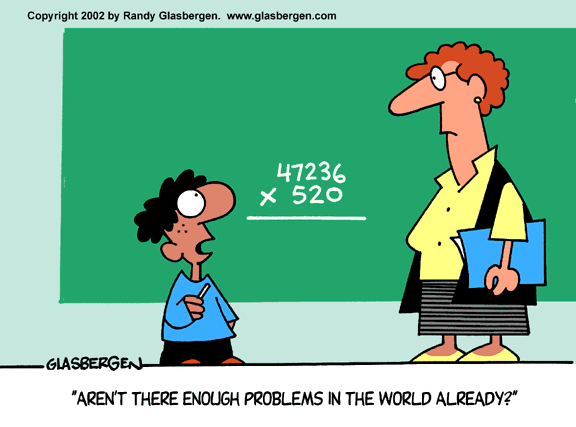 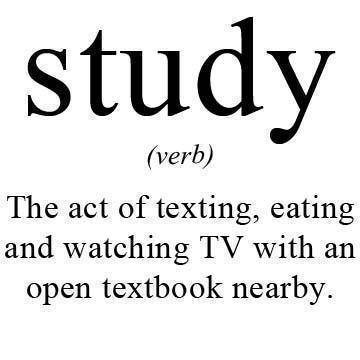 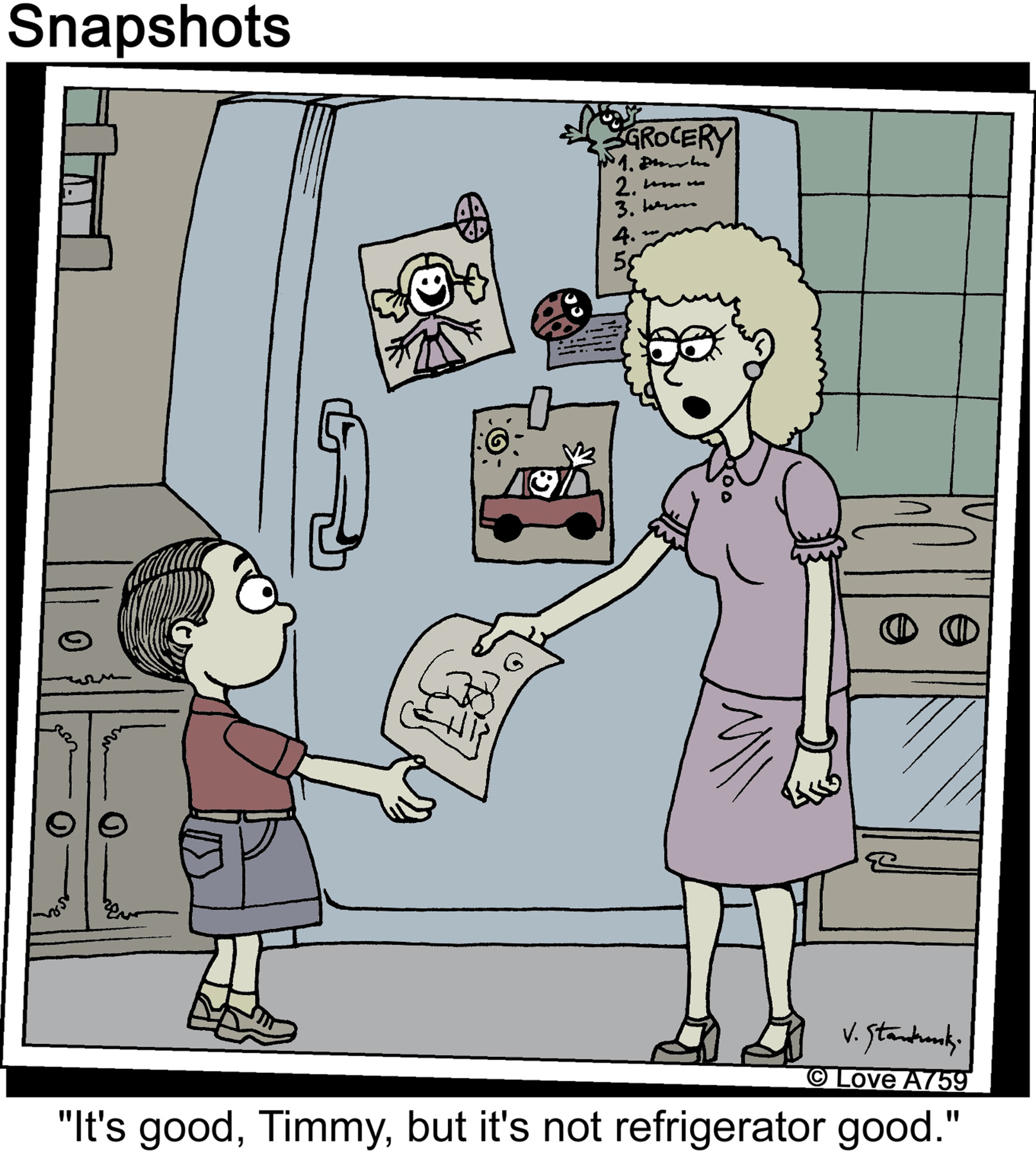 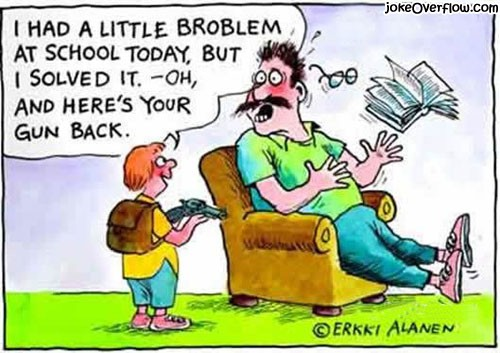 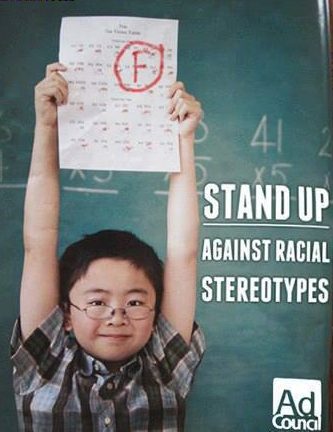 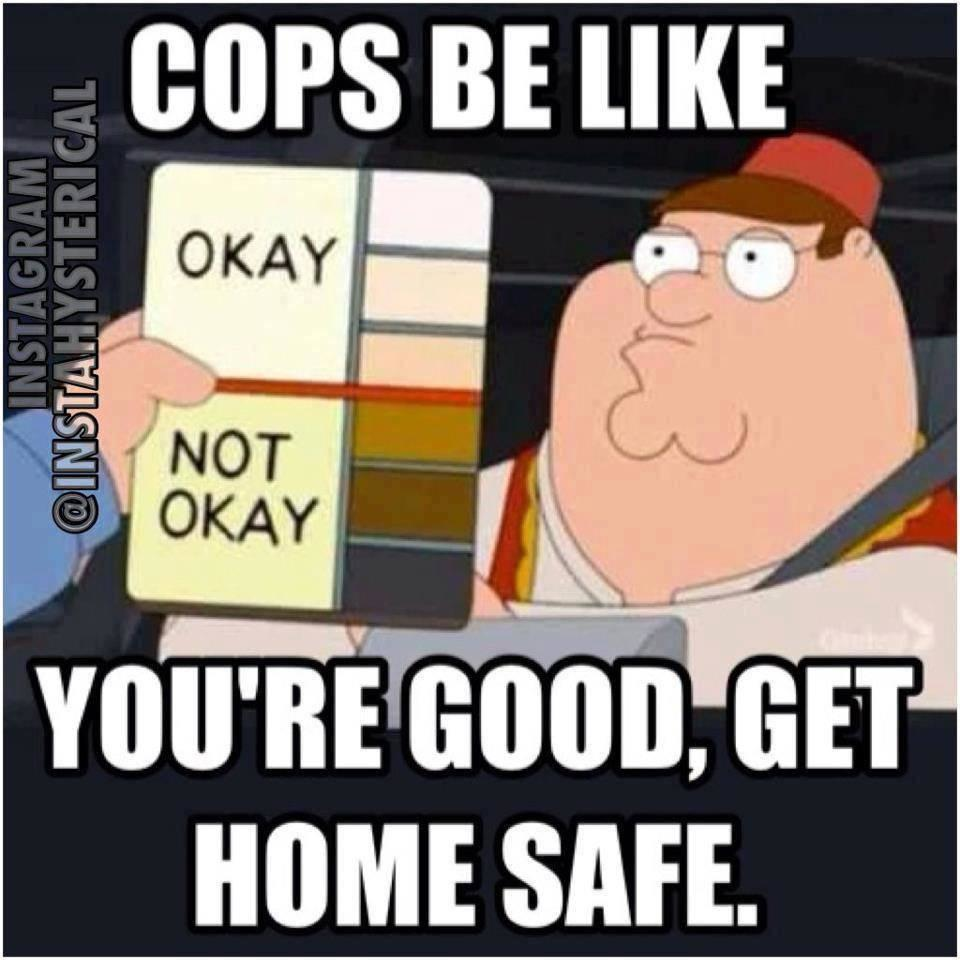 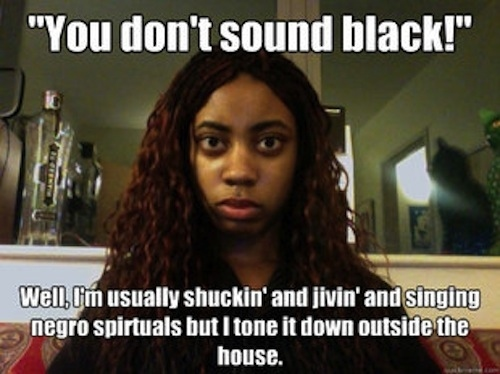 How many white people does it take to change a light bulb?

None, they just beat up the room for being black.
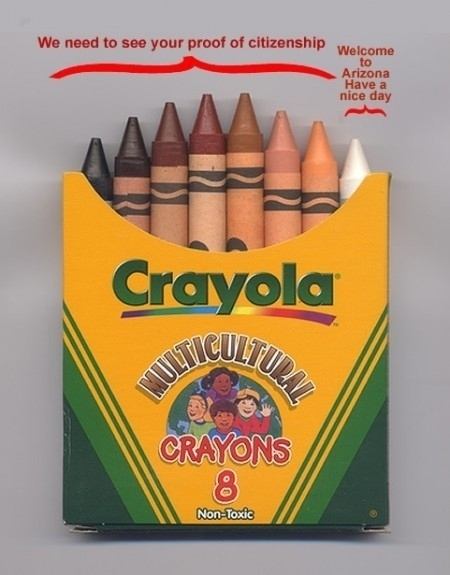 My grandfather did not travel 4,000 miles across the Atlantic Ocean to see this country be overrun by immigrants. 
			—Stephen Colbert
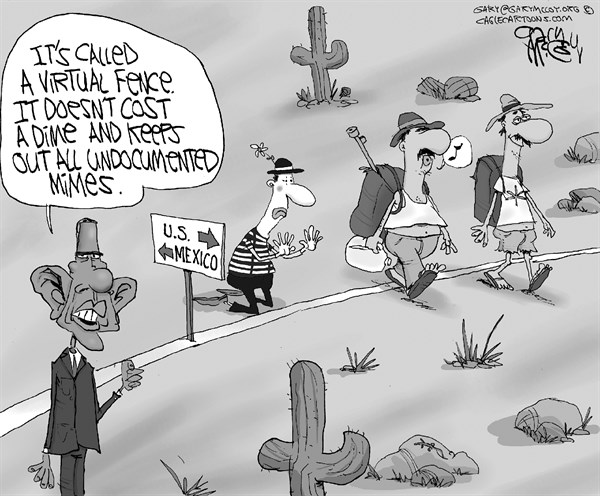 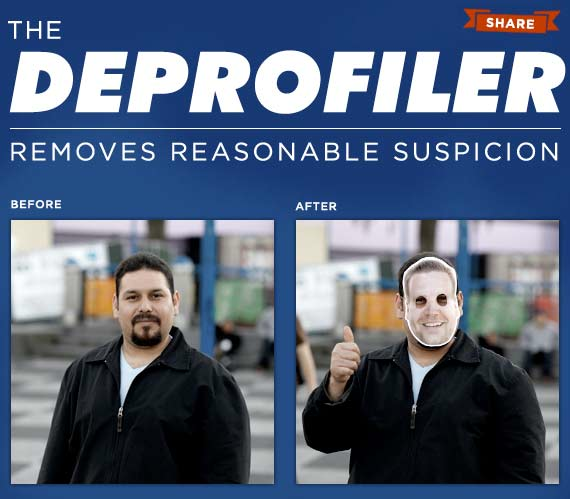 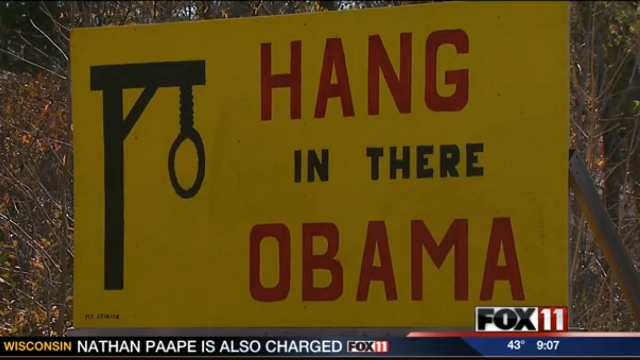 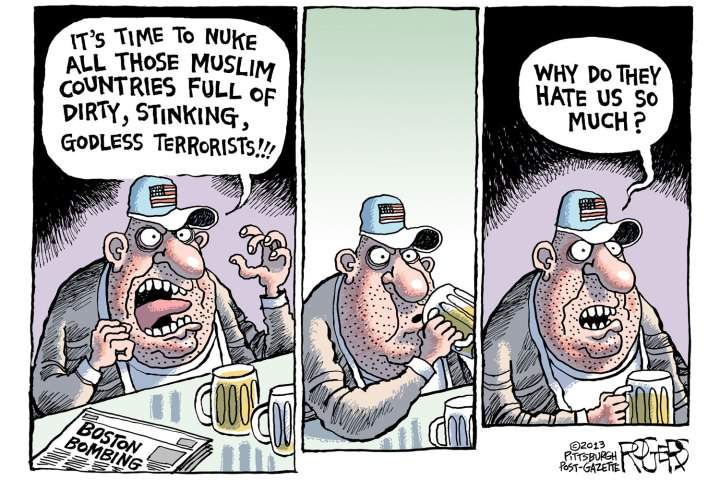 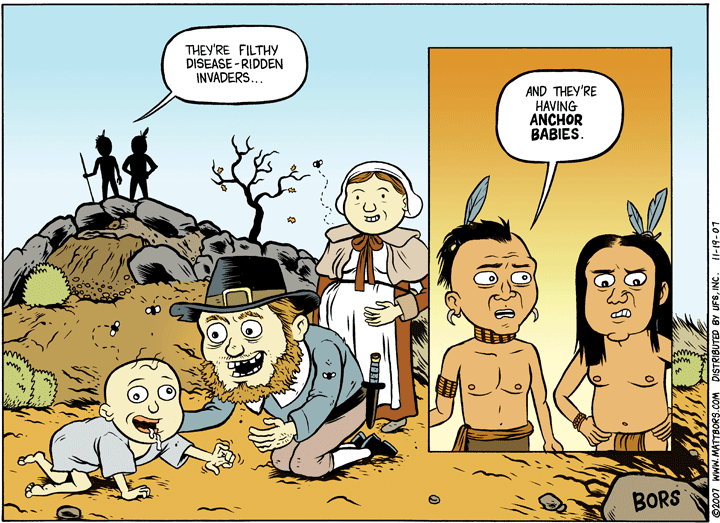 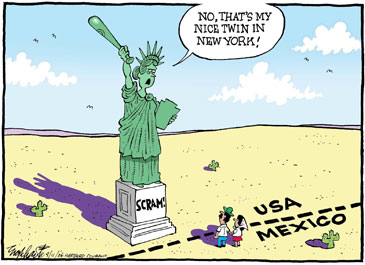 No, that’s my nice twin in New York.
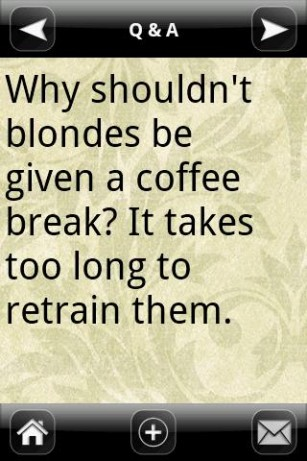 Why are blonde jokes short?

So men can remember them.
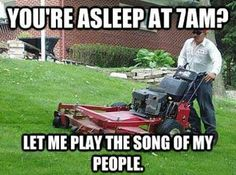 LET ME PLAY THE SONG OF MY PEOPLE
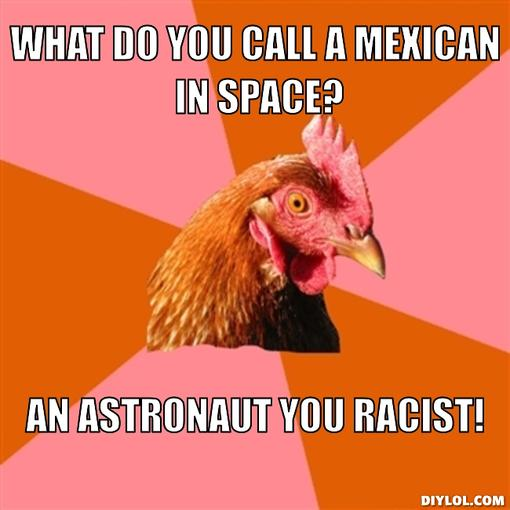 ,
Writing Activity

Pick a joke (or two or three) that sticks out in your mind

Think about the joke(s). What was your gut reaction? What assumptions/stereotypes does the joke make? Was the joke funny to you? Why or why not? Write!
The End
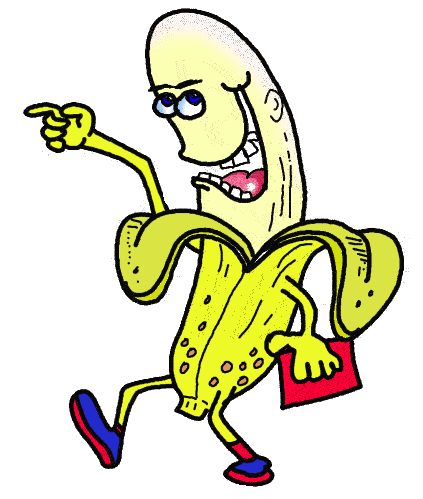